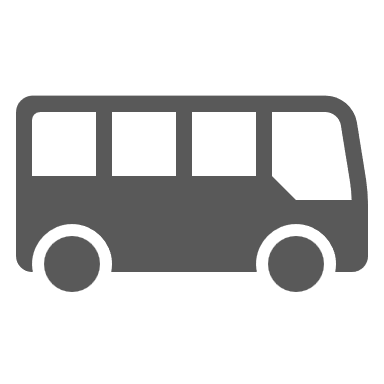 号車
バス座席表
乗降口
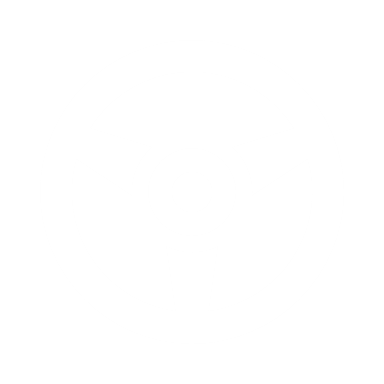 運転席
中型送迎バス 
550
補
補
補
補
補
補
補
補
1
2
3
4
5
6
7
8
9
全席 45席　正座席 37席　補助席 8席
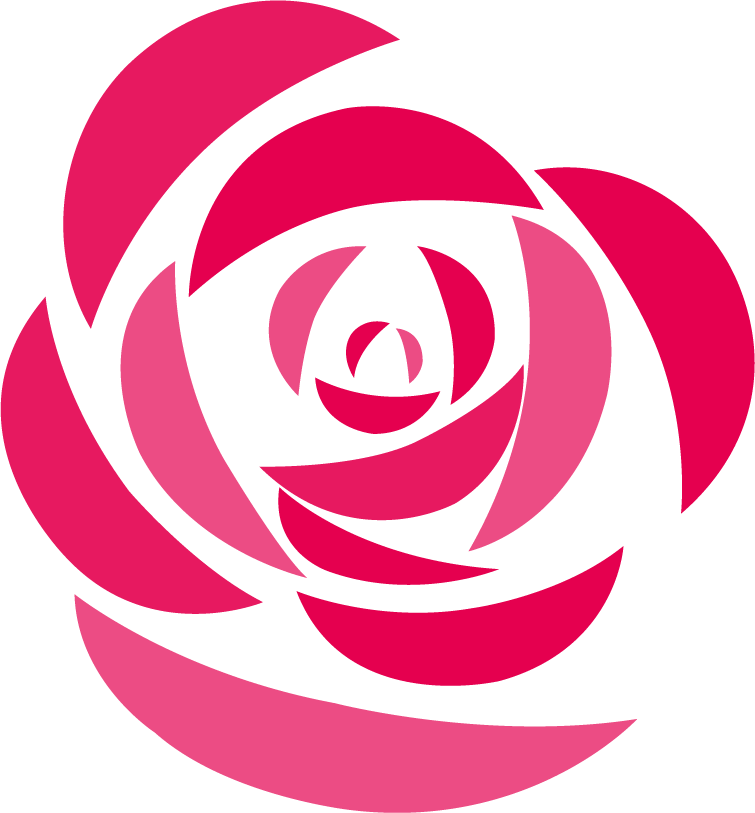 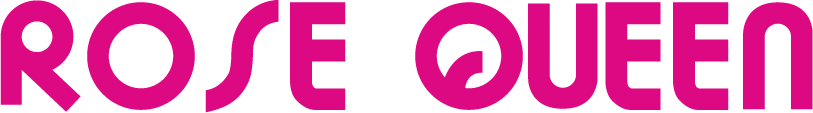 ローズクィーン交通株式会社
群馬県吾妻郡東吾妻町川戸196-1　☎0279-26-3171